Personality
Patterns of feelings, motives, & behavior
The Trait Approach
Hippocrates & the 4 humors
Yellow bile = Choleric
Blood = Sanguine
Phlegm = Phlegmatic
Black bile = Melancholic

Let’s do some bloodletting!
The Trait Approach
Gordon Allport
Let’s make a catalog!

Traits can be inherited.
Traits are fixed in the nervous system.
Behavior is a result of our traits.
Traits make up our personality.
The Trait Approach
Hans J. Eysenck
Dual-Pole Principle
Extroversion vs. Introversion
Stable vs. Unstable
The Trait Approach
The Trait Approach
The 5 Factor Model
Extroversion
Agreeableness
Conscientiousness
Emotional Stability
Openness to Experience
The Trait Approach
Criticisms
Too much focus on descriptions
Link between personality and biology not clear
Where do they come from?
May not have clinical value
Might be useful in educational and job predictions
The Psychoanalytic Approach
Sigmund Freud
Yes, it’s the “iceberg” again!
Internal Conflicts
Exploring the Unconscious
Psychoanalysis, Dreams, and Hypnosis
Id – Pleasure Principle
Ego – Reality Principle
Superego – Moral Principle
The Psychoanalytic Approach
Defense Mechanisms
Repression
Rationalization
Regression
Projection
Displacement
Reaction Formation
Denial
Sublimation
The Psychoanalytic Approach
Stages of Development
Oral (b. – 1)
Anal (1.5 – 2)
Phallic (3)
Latency (5-6)
Genital (Puberty)
The Psychoanalytic Approach
Carl Jung
Analytic Psychology
Collective Unconscious
Archetypes
Self – Thinking, Feeling, Intuition, and Sensation
Myers-Briggs
Shadow
Anima/Animus
Persona
The Psychoanalytic Approach
Alfred Adler
Inferiority Complex
Sibling Rivalry
Self-Creation

Erik Erikson
Conscious Choices
Expanded stages of development (8)
Erikson’s Stages
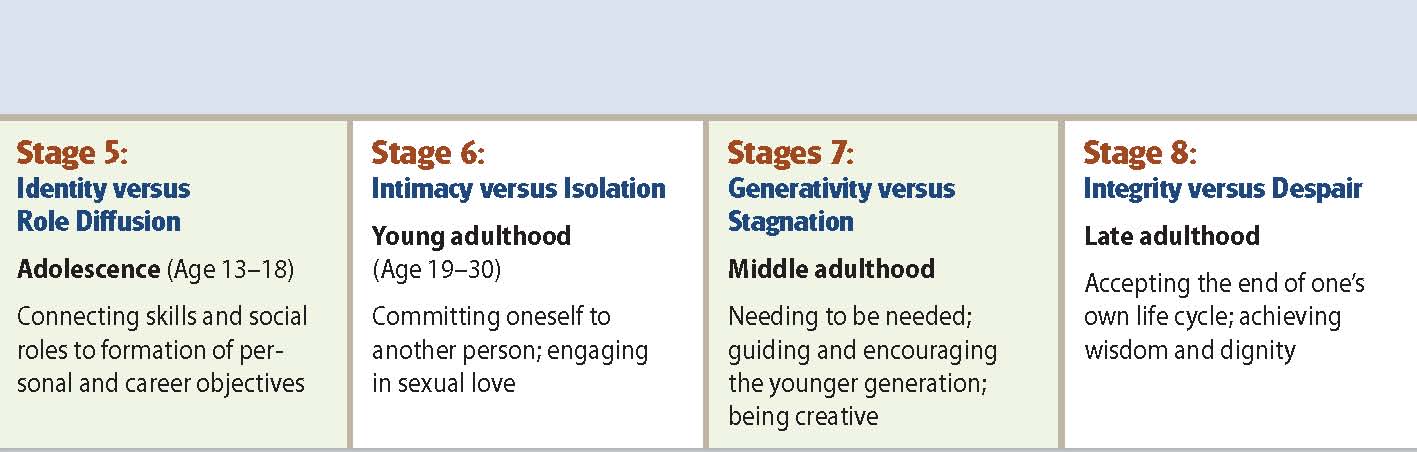 The Psychoanalytic Approach
Criticisms
It uses a Scientific Approach
Helps create compassion for the affected
Too much power to the Unconscious
Neglected social relationships
We are not slaves to the Id
Who were the case studies?
The Learning Approach
Can we “learn” our personality?
Are there “Types of Students” ?


Behaviorism
Watson & Skinner – again!
There goes free will!
The Learning Approach
Albert Bandura
Social Cognitive Theory
Personal Factors
Behavioral Factors
Environmental Factors
Purposeful Learning
Internal Factors
Skills, Values, Goals, Expectations, Self-Efficacy Expectations
The “Bobo Doll” experiment
The Learning Approach
Criticisms
Emphasis on extrinsic reinforcement
Where does all the variation come from?
What about thoughts and feelings?
What about traits?
What about genetics?
The Humanistic Approach
The Key is Self-Awareness

Abraham Maslow (Again!)
The Hierarchy of Needs  (Again!)

Carl Rogers
Self-Concept is vital.
Congruence is too.
Person-centered therapy
The Humanistic Approach
Criticisms
Man is the thinking animal.
Our freedom is real
The impact of subjectivity
Doesn’t predict traits, abilities, or interests.
The Sociocultural Approach
The influence of ethnicity, gender, culture, and socioeconomic status.

Individualism vs. Collectivism

Culture vs. Self
Acculturation
The Sociocultural Approach
Criticisms
Better connection to diversity
Contexts impact learning
Where do traits come from?
How’s your sense of humor?
Put-down style
Hate-me style
Inclusive style
Absurdity style
Morbid (Dark/Gallows) style
What is your personality type?
http://www.humanmetrics.com/cgi-win/jtypes2.asp